A listening health service?
James Munro
Patient Opinion
james.munro@patientopinion.org.uk
Keogh Report, July 2013
“Patients, carers and members of the public… should be confident that their feedback is being listened to and see how this is impacting on their own care and the care of others.”
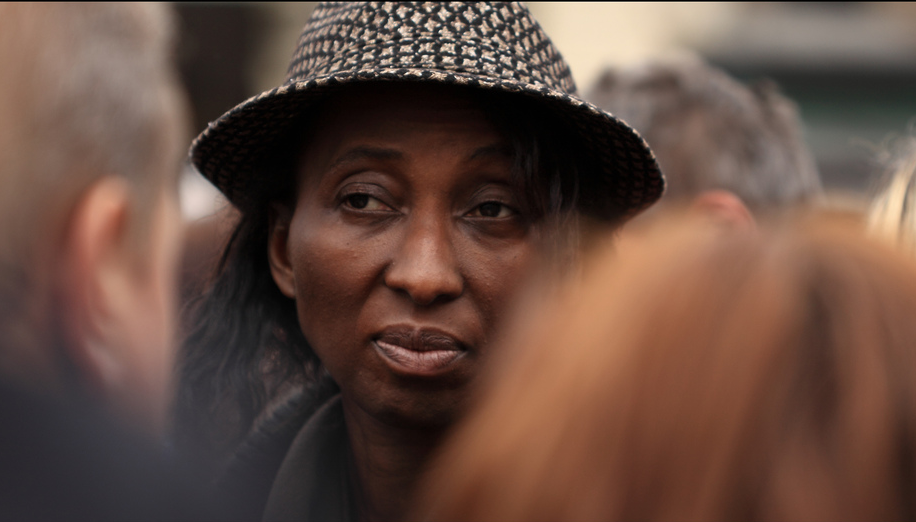 I will be seen as a troublemaker
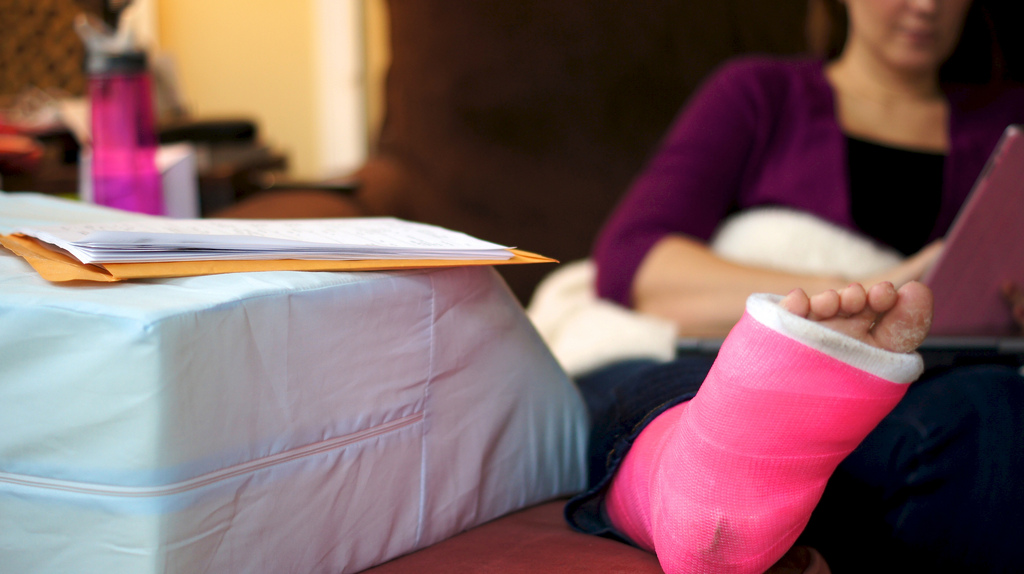 Nothing will be done
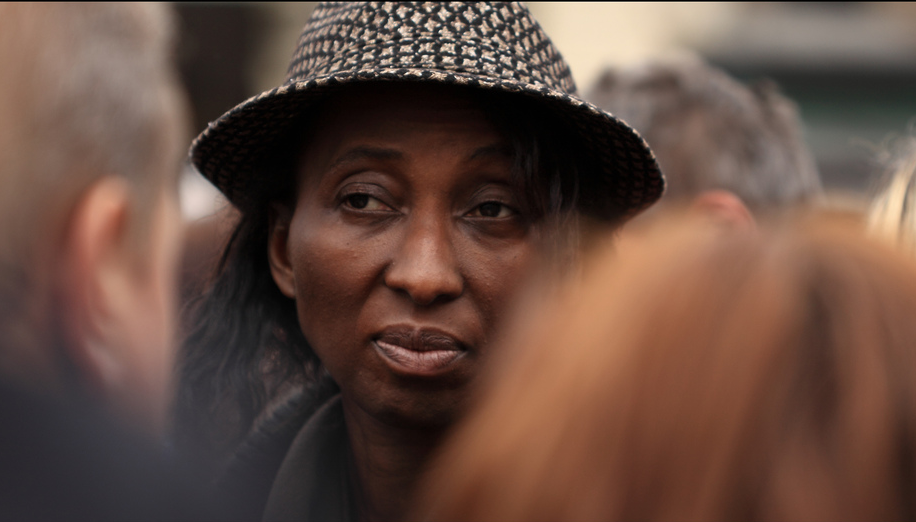 “More than half of those who had voiced a concern about poor care felt that their feedback wasn’t welcomed”
CQC, 2013
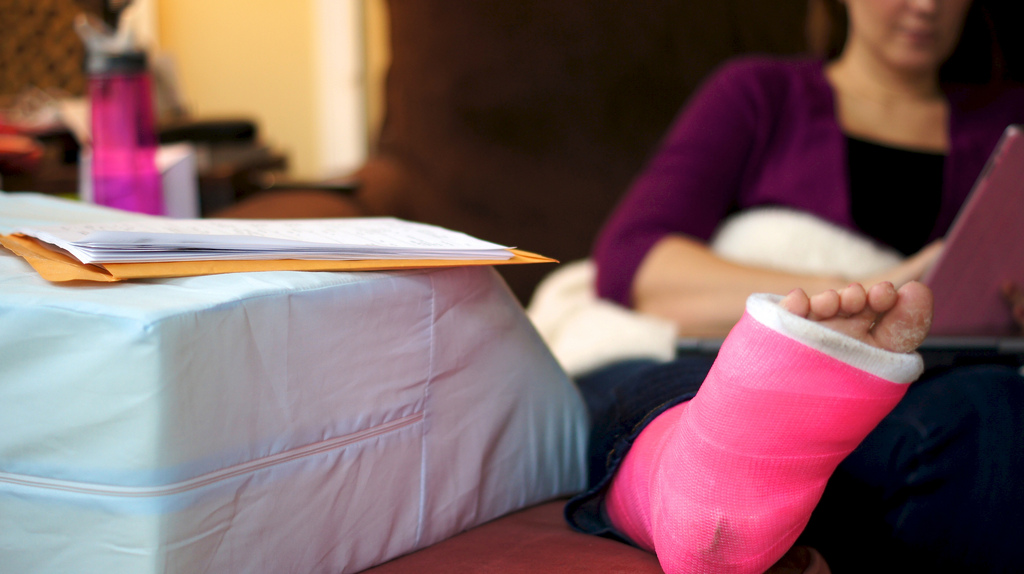 “There is a lack of learning from complaints, and providers are not making clear to users that services are being improved as result.”
NAO, 2008
Berwick on Mid Staffs
“Warning signals abounded and were not heeded…
Especially costly was the muffling of the voices of patients and carers who took the trouble to complain but whose complaints were too often ignored.”
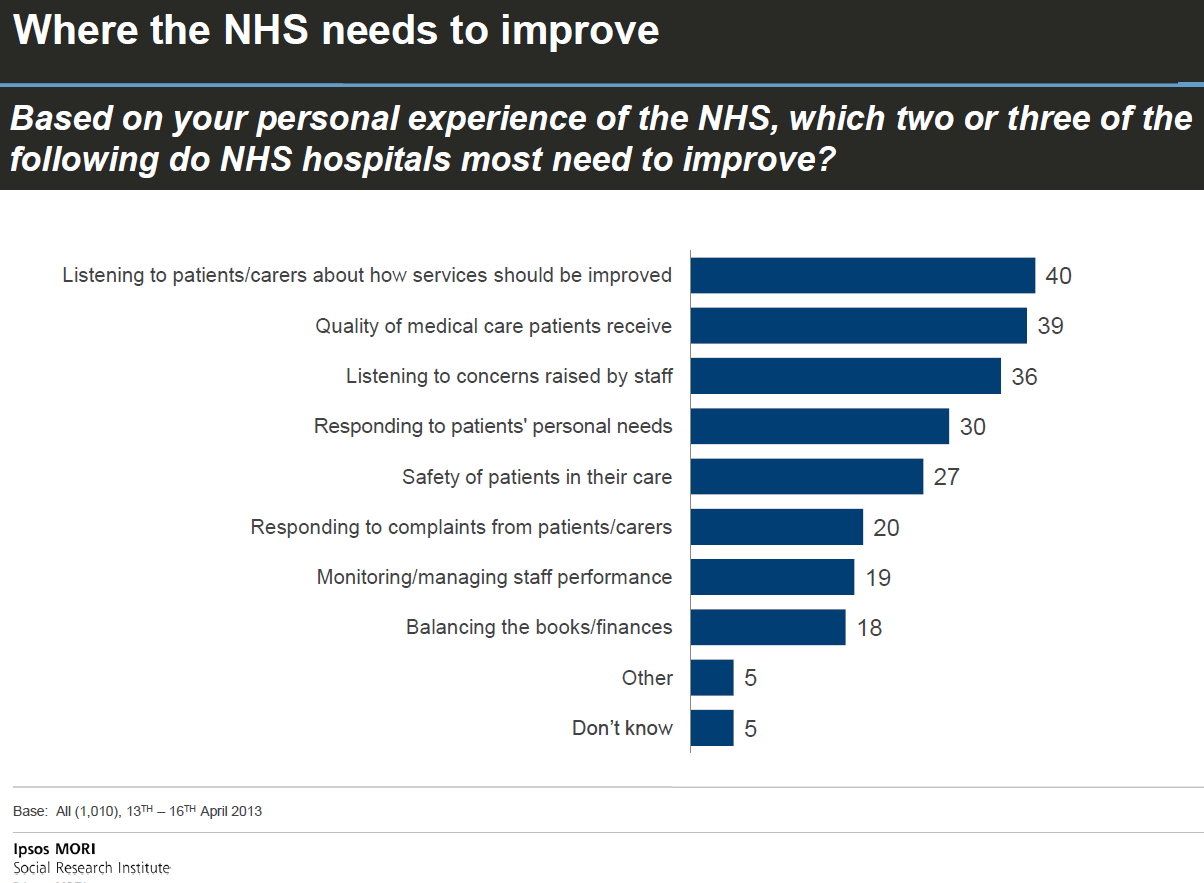 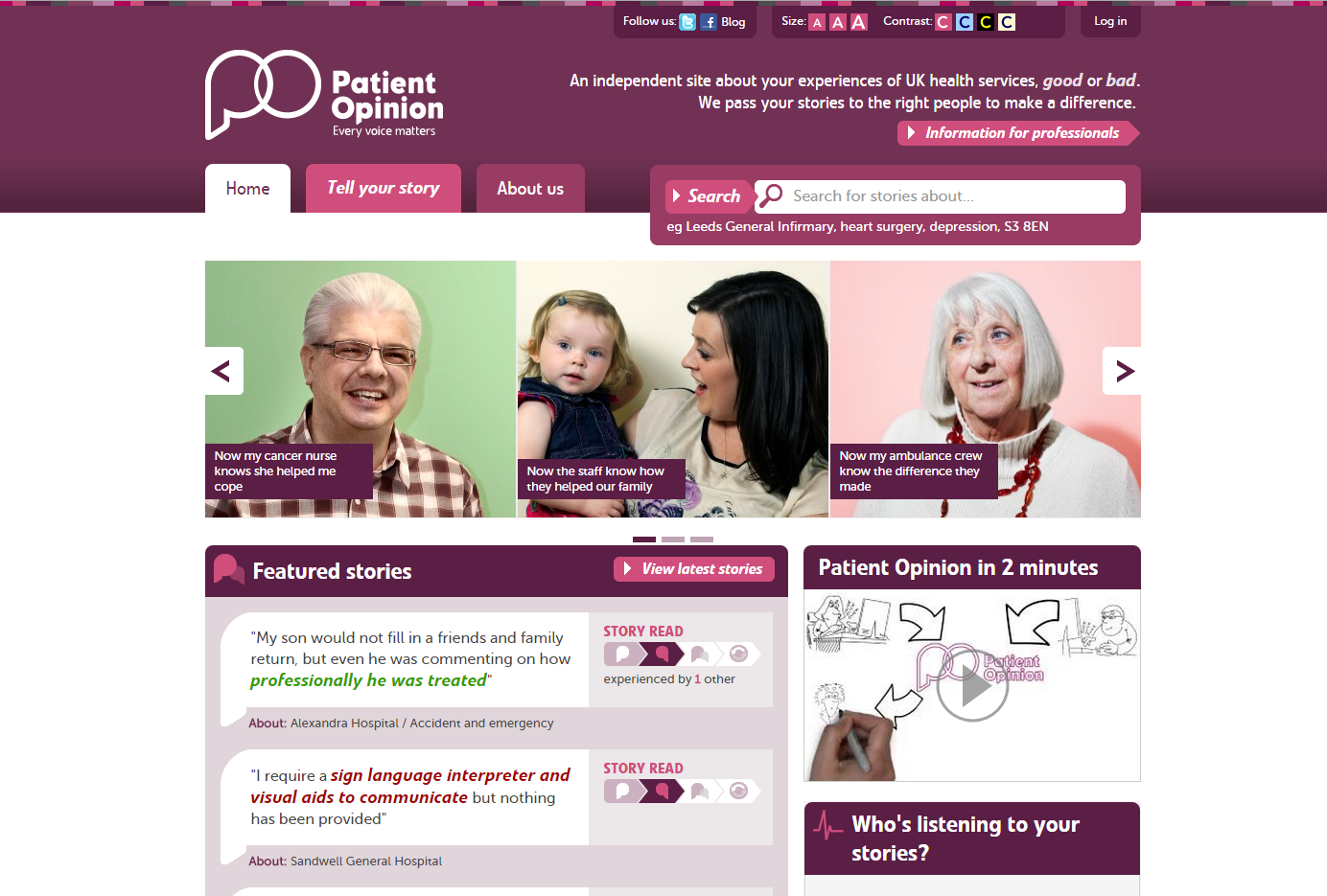 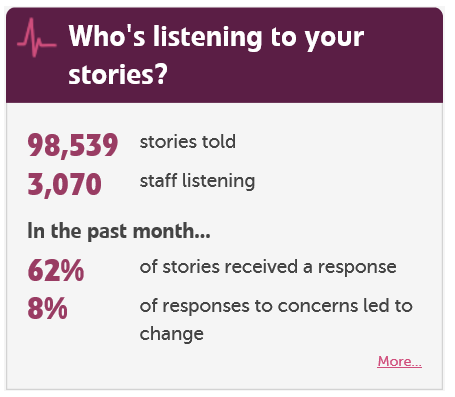 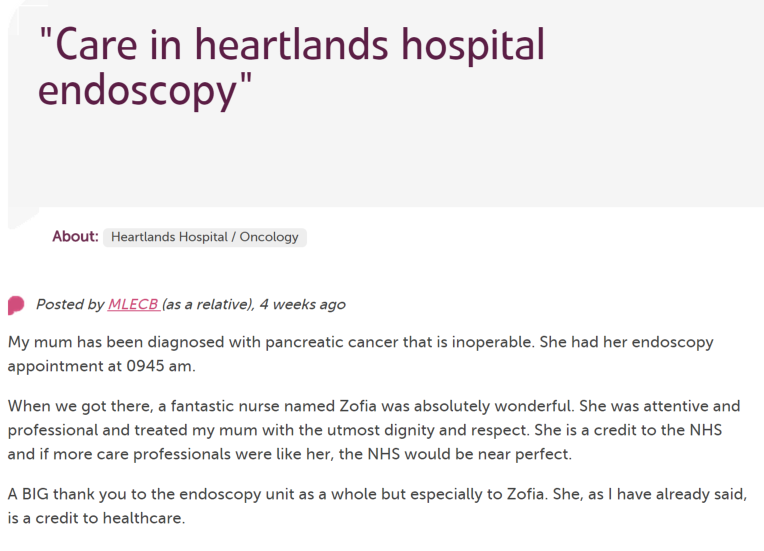 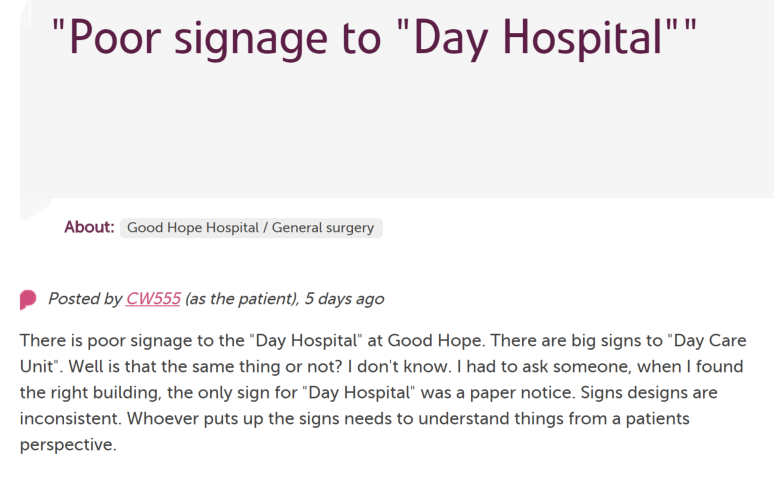 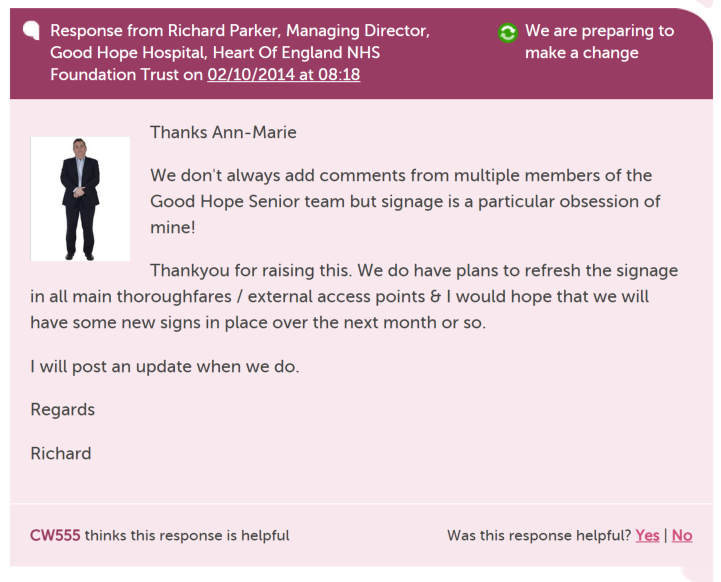 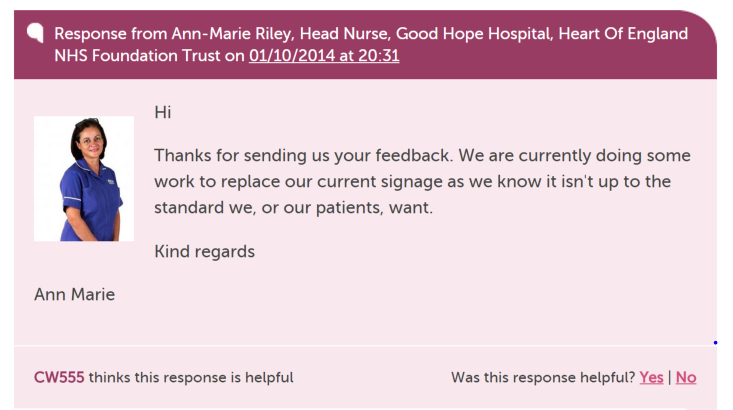 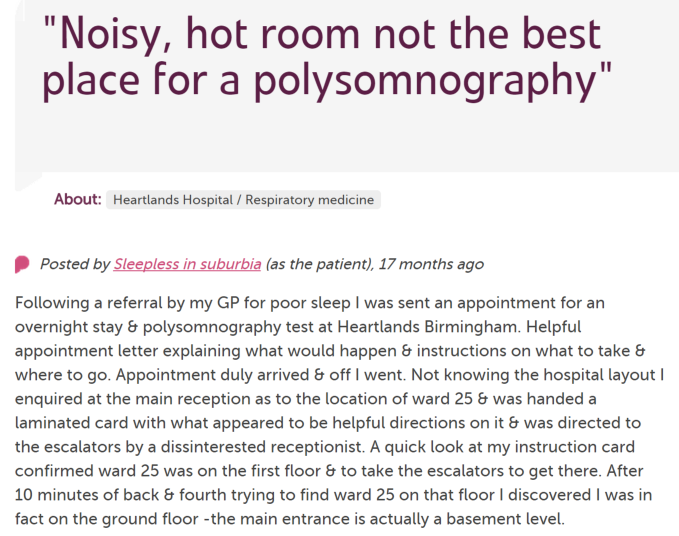 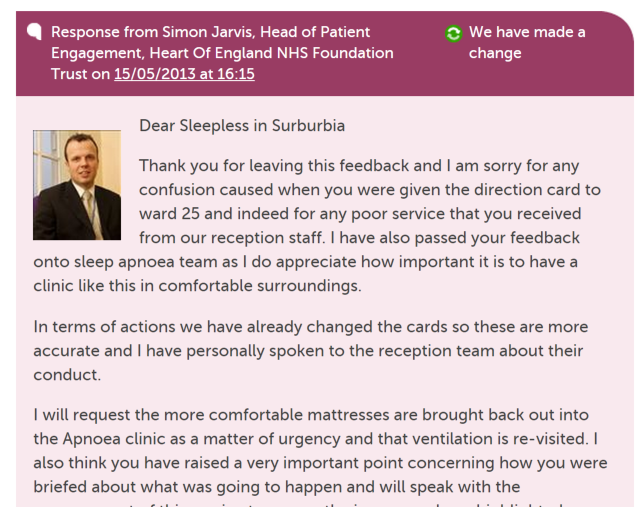 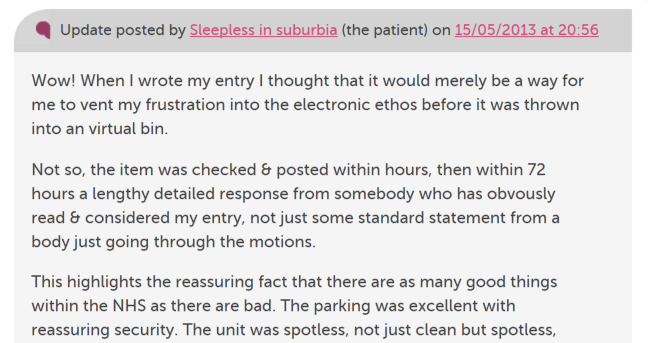 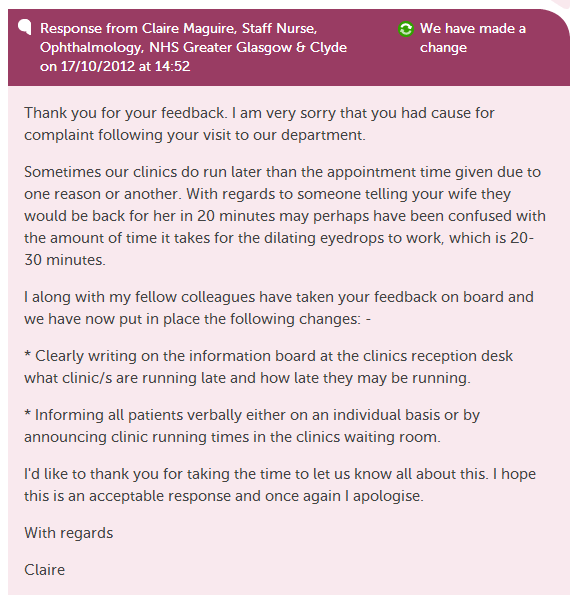 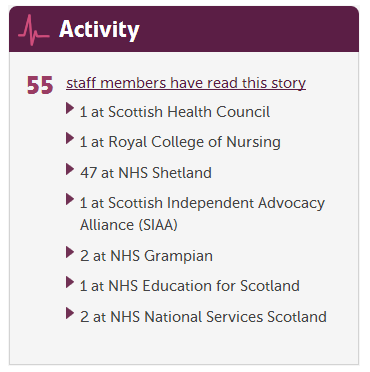 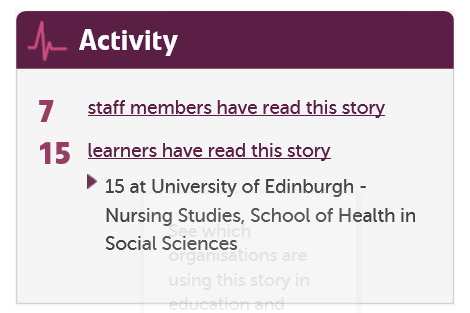 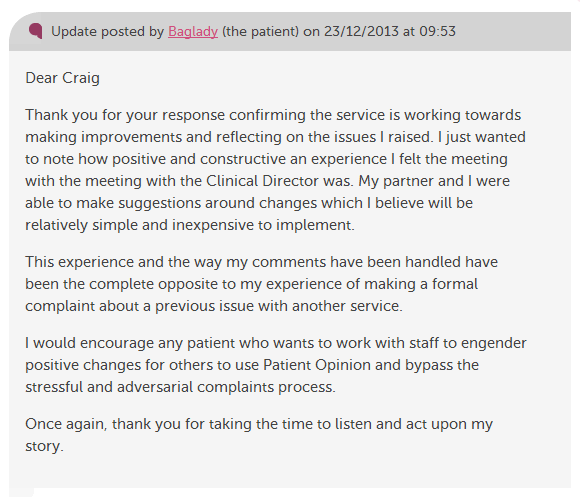 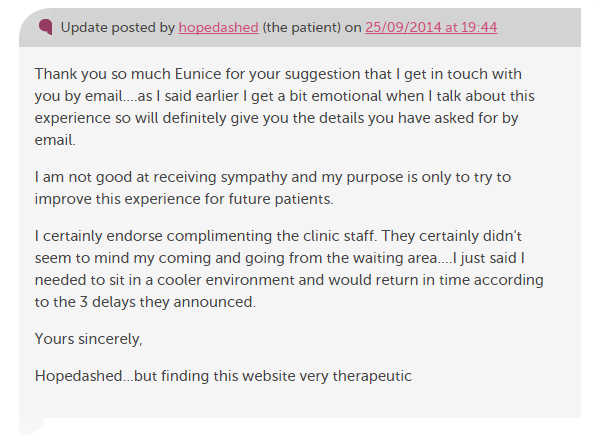 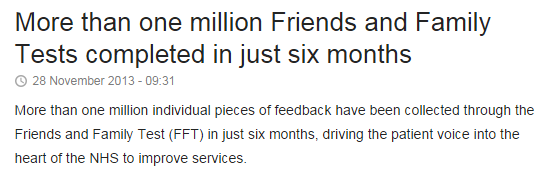 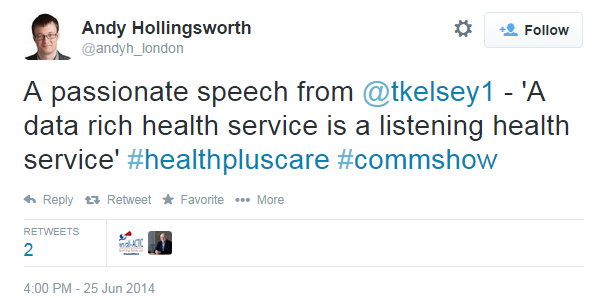 What is “listening”?
The world is changing – fast
Active citizens and the NHS
Not collecting data, but connecting people
Not making a comment, but making a difference
Not choosing, but changing